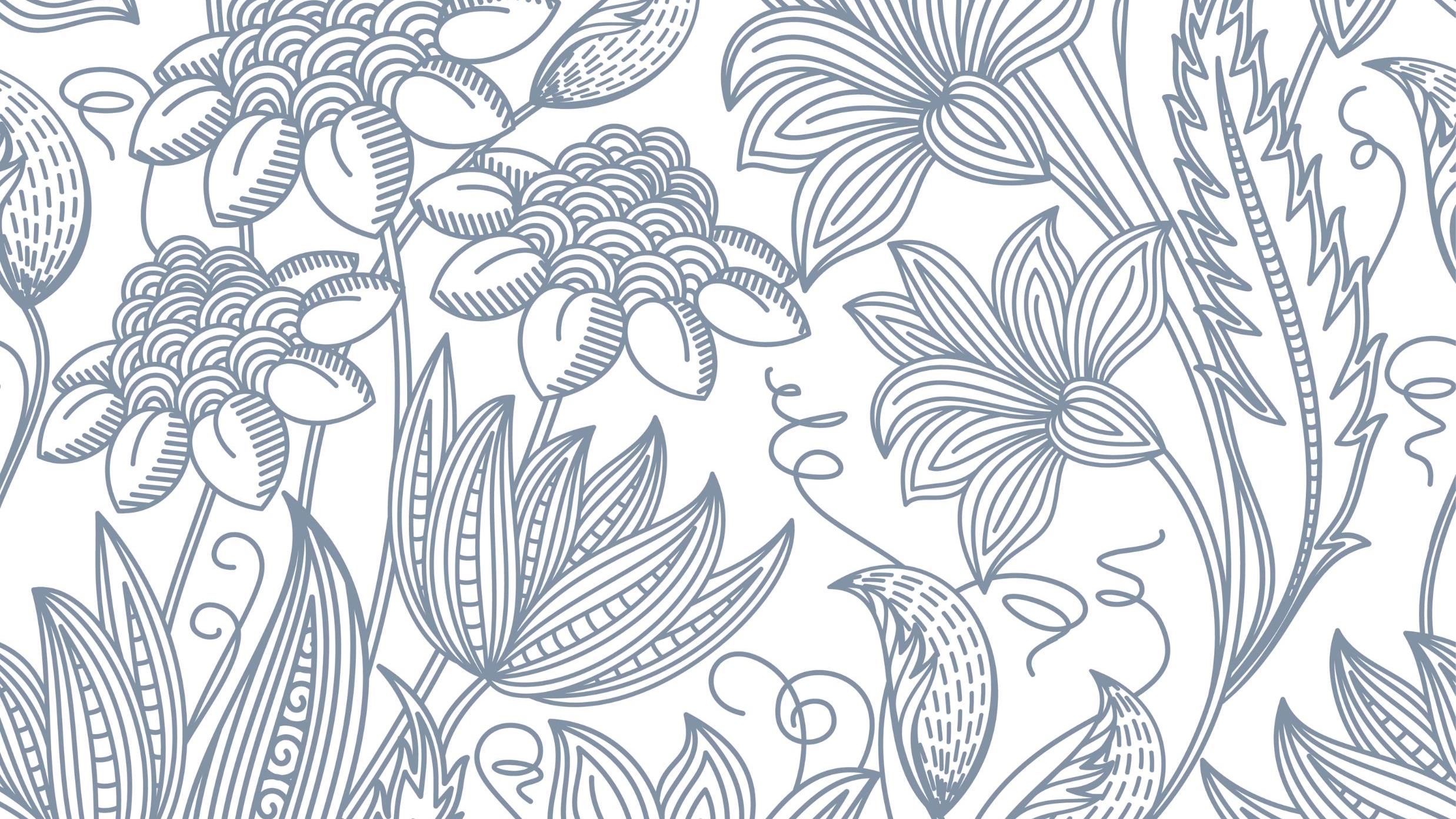 Able’sFaithful offering
Hebrews 11:4
Hebrews 11:4
By faith Abel offered to God a more excellent sacrifice than Cain, through which he obtained witness that he was righteous, God testifying of his gifts; and through it he being dead still speaks.
1. God was pleased with Able’s offering
Genesis 4:3-5 (3)  And in the process of time it came to pass that Cain brought an offering of the fruit of the ground to the LORD.
(4)  Abel also brought of the firstborn of his flock and of their fat. And the LORD respected Abel and his offering,
(5)  but He did not respect Cain and his offering. And Cain was very angry, and his countenance fell.
1. God was pleased with Able’s offering
Faith made the difference.
It was a “working” faith.
Cain’s faith was evil.
(1 John 3:11)  For this is the message that you heard from the beginning, that we should love one another,
(1 John 3:12)  not as Cain who was of the wicked one and murdered his brother. And why did he murder him? Because his works were evil and his brother's righteous.
1. God was pleased with Able’s offering
Faith made the difference.
Able had a “working” faith.
Cain’s work was evil.
(James 2:17)  Thus also faith by itself, if it does not have works, is dead.
(James 1:22)  But be doers of the word, and not hearers only, deceiving yourselves.
2. God witnessed Able’s sacrifice
(Heb 11:4)  By faith Abel offered to God a more excellent sacrifice than Cain, through which he obtained witness that he was righteous, God testifying of his gifts; and through it he being dead still speaks.
“Witness” and “testifying” – from same Greek word
God had given directions.
(Romans 10:17)  So then faith comes by hearing, and hearing by the word of God.
2. God witnessed Able’s sacrifice
Animal vs. Vegetable?
First / best vs. lame, dying, sick?

God wanted obedience. 
(1 Samuel 15:22)  So Samuel said: "Has the LORD as great delight in burnt offerings and sacrifices, As in obeying the voice of the LORD? Behold, to obey is better than sacrifice, And to heed than the fat of rams.
2. God witnessed Able’s sacrifice
The same is true with our worship and work.
Prayer - (Matthew 6:5)  "And when you pray, you shall not be like the hypocrites. For they love to pray standing in the synagogues and on the corners of the streets, that they may be seen by men. Assuredly, I say to you, they have their reward. (6)  But you, when you pray, go into your room, and when you have shut your door, pray to your Father who is in the secret place; and your Father who sees in secret will reward you openly.
2. God witnessed Able’s sacrifice
The same is true with our worship and work.
Fasting - (Matthew 6:16)  "Moreover, when you fast, do not be like the hypocrites, with a sad countenance. For they disfigure their faces that they may appear to men to be fasting. Assuredly, I say to you, they have their reward.  (17)  But you, when you fast, anoint your head and wash your face, (18)  so that you do not appear to men to be fasting, but to your Father who is in the secret place; and your Father who sees in secret will reward you openly.
3. Able is dead, but still speaks
Able is STILL speaking.
(Genesis 4:10)  And He said, "What have you done? The voice of your brother's blood cries out to Me from the ground.

(Hebrews 12:24)  to Jesus the Mediator of the new covenant, and to the blood of sprinkling that speaks better things than that of Abel.
4. Able still speaks
Able is STILL speaking.

He speaks through his example of faith.
4. Able still speaks
Able is STILL speaking.

He speaks through his example of faith.

Able reminds us God’s favor is available to the obedient.